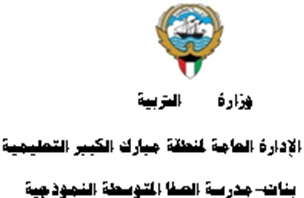 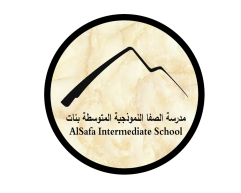 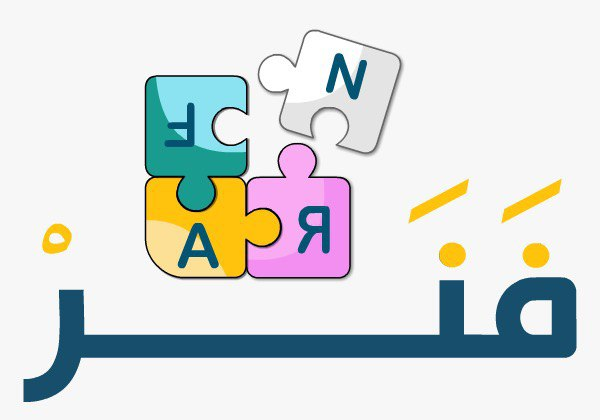 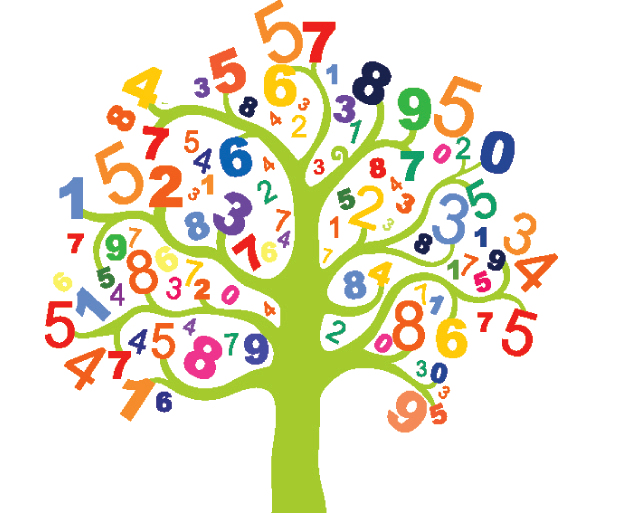 (3-2): ضرب الأعداد الكلية وتقدير الناتجإعداد المعلمة: أ. نوره راشد
رئيسة قسم الرياضيات : هنادي العمران 
مديرة المدرسة : أ / ليلى حسين  اكبر
التــمهــيد
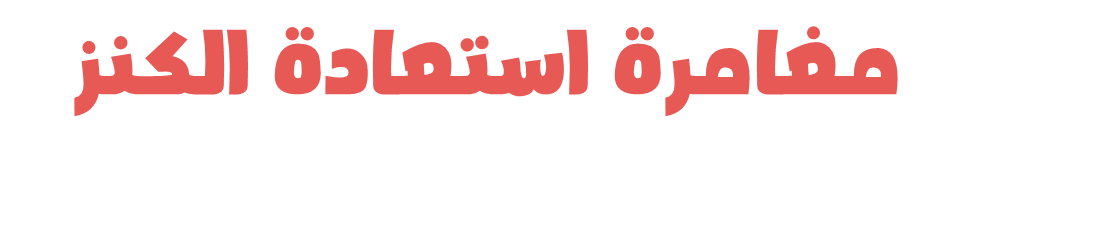 علينا الإجابة بصورة صحيحة لنستعيد الكنز من القراصنة
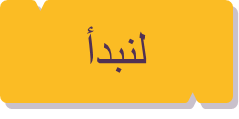 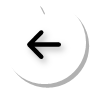 أوجد الناتج:
5 × 3 =
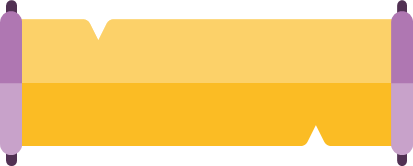 15
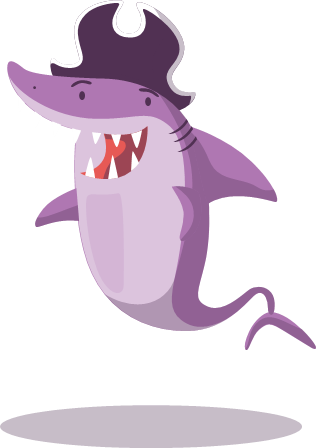 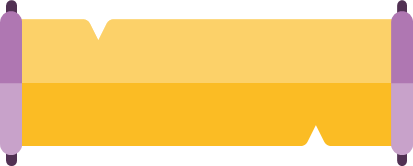 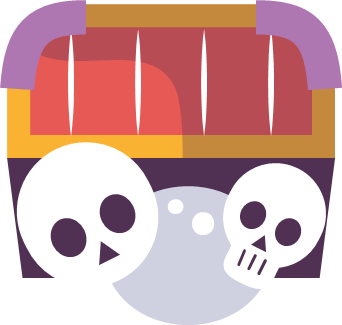 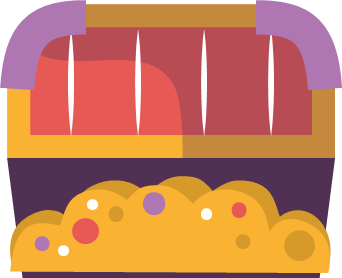 8
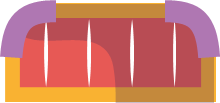 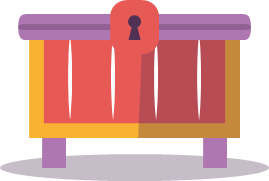 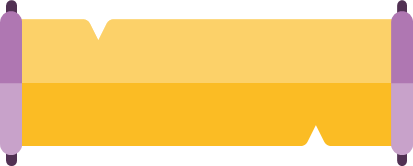 35
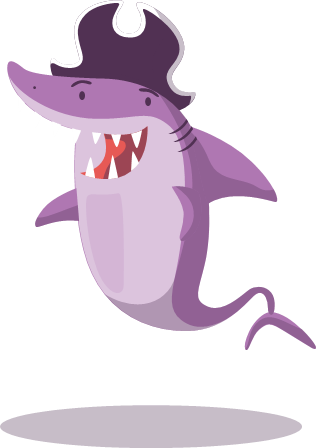 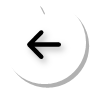 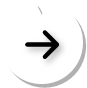 السؤال الثاني:
5 × 0 =
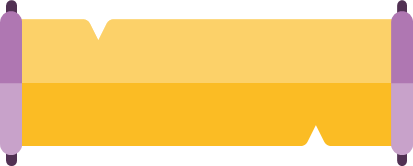 0
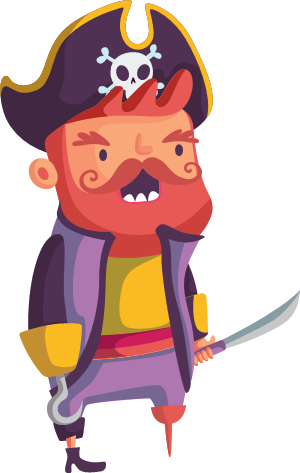 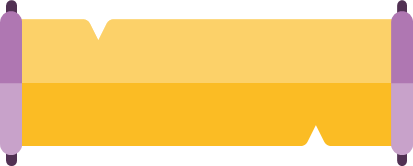 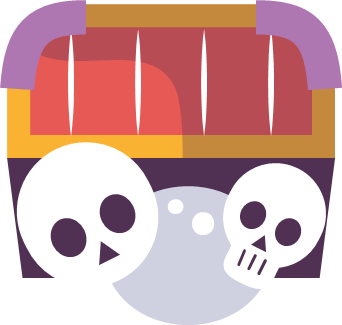 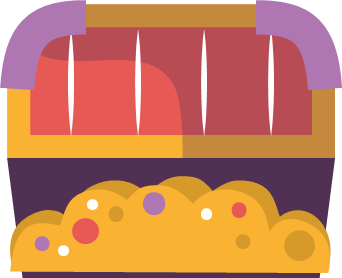 5
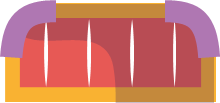 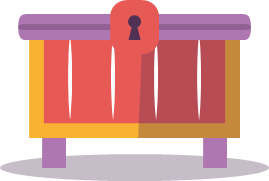 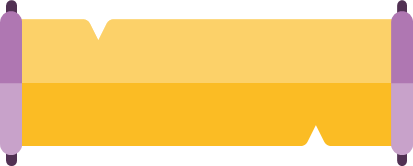 50
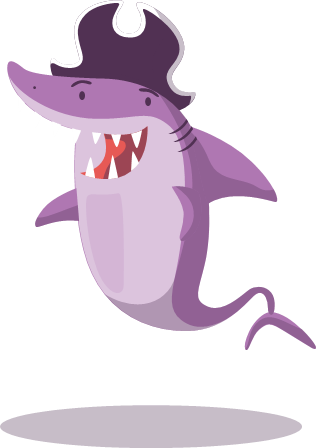 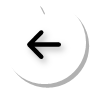 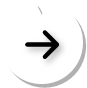 السؤال الثالث:
العدد 393 مقرباً لأقرب مئة
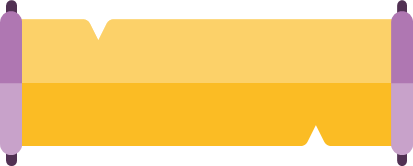 400
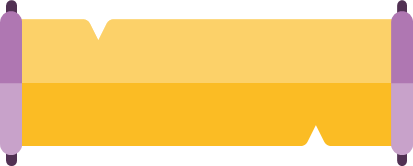 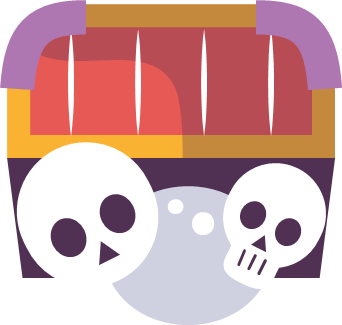 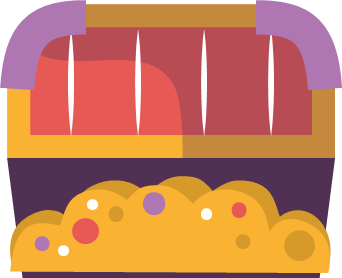 300
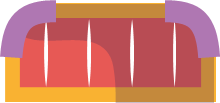 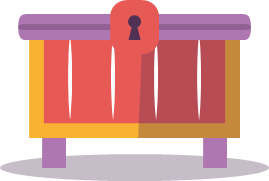 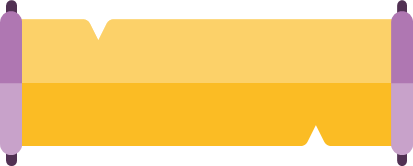 390
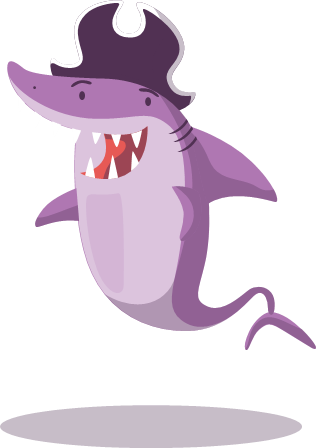 عرض الدرس
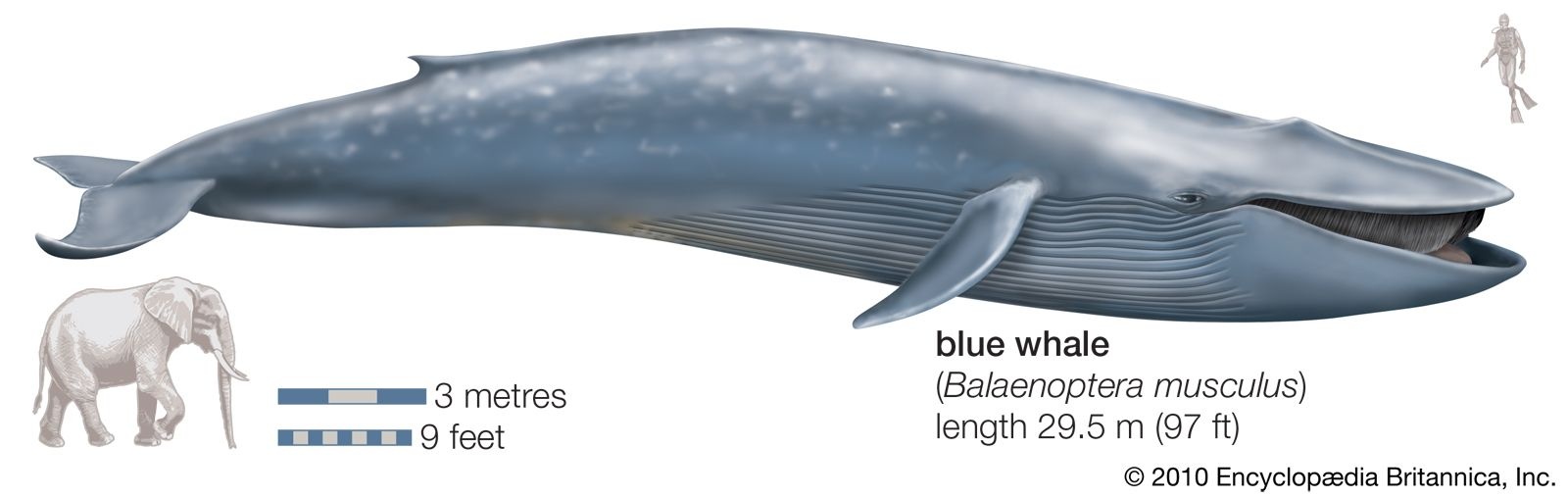 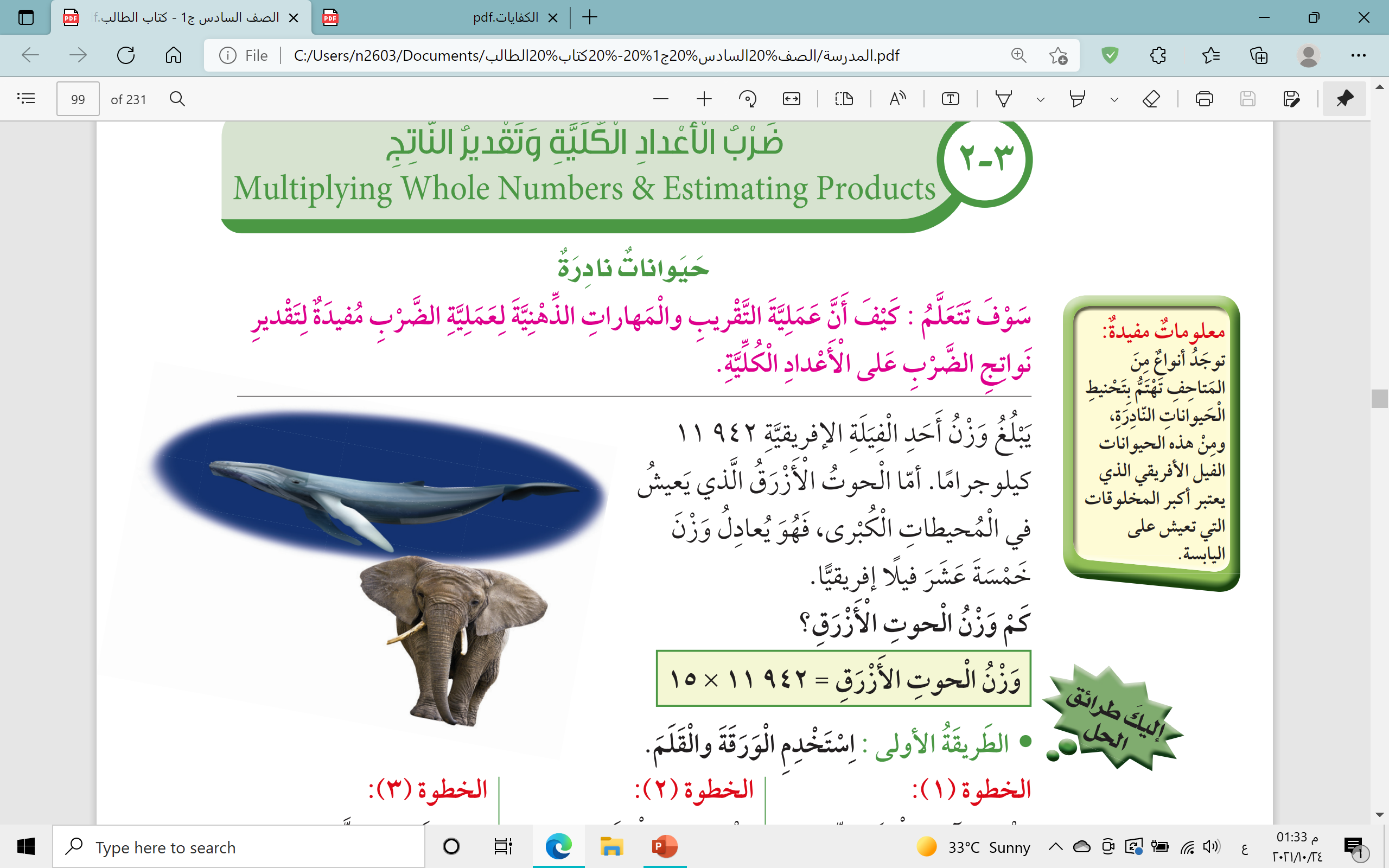 2
1
4
2 4 9   1 1
×
5 1
1
1
5
9
7
1
0
+
0
4
1
1
9
2
0
1
7
3
1
9
كتاب الطالب صفحة 101
تدرب (1)
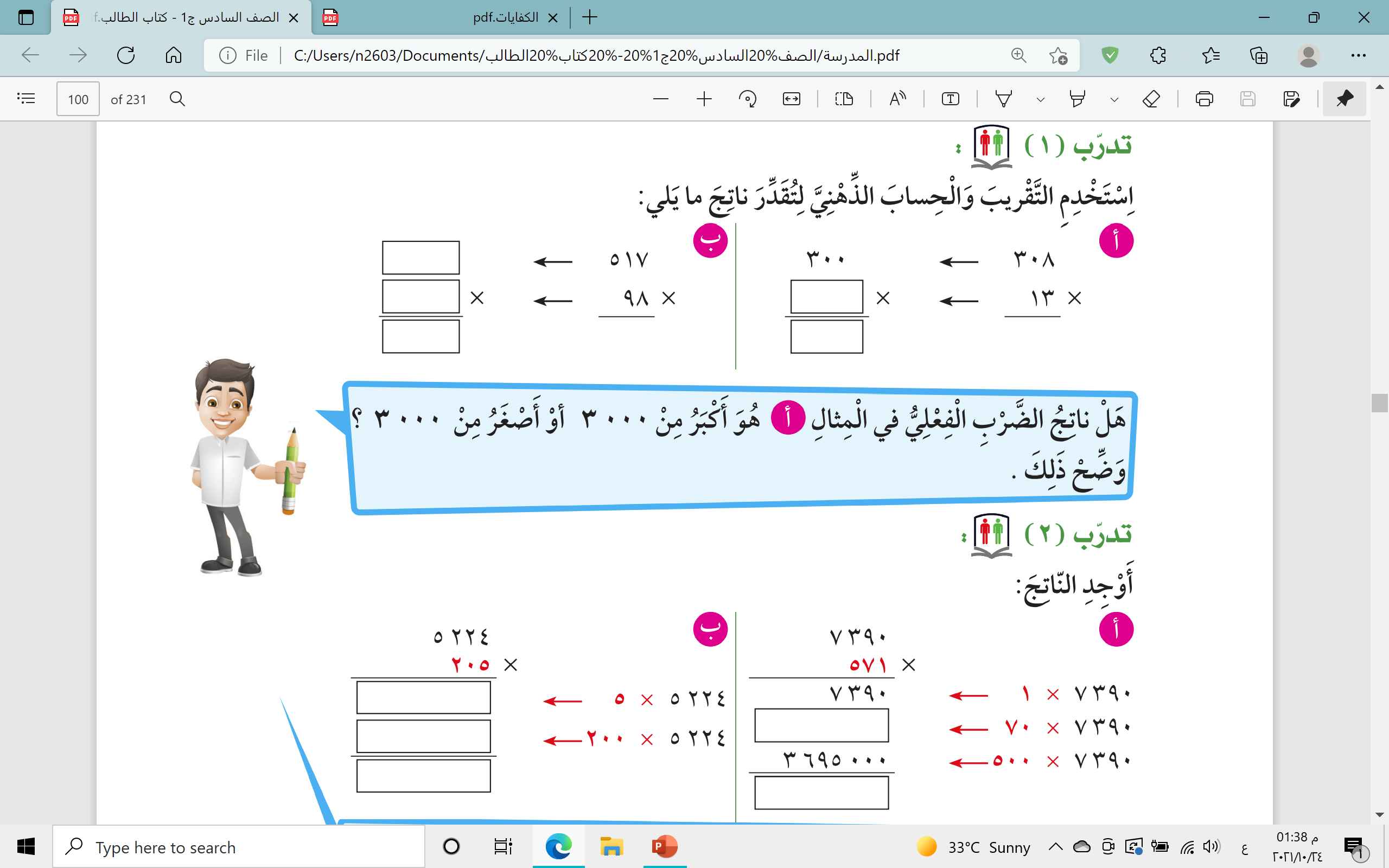 500
10
100
3000
000 50
تــمــــــــــرن
تمرن
كتاب الطالب صفحة 102
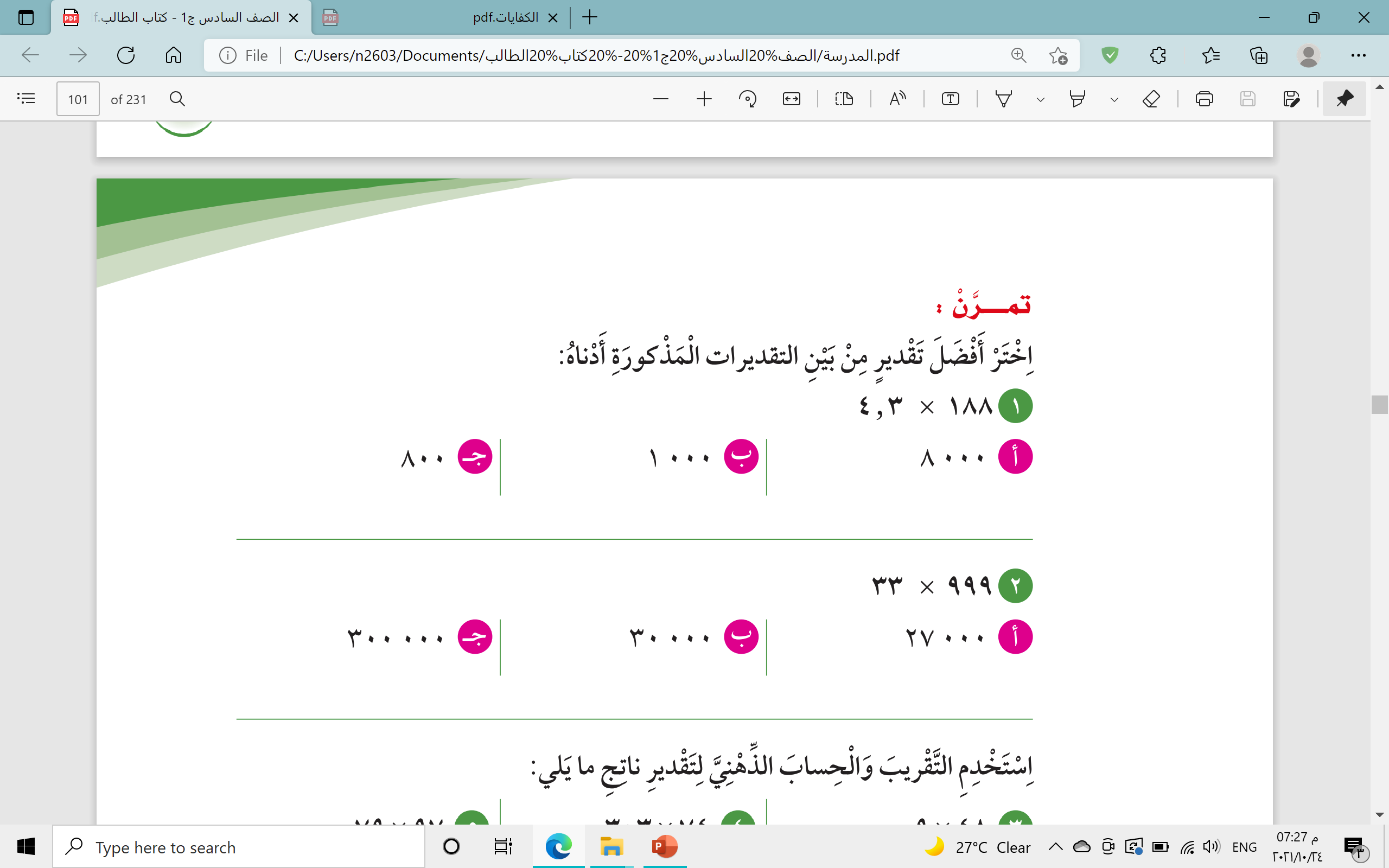 4
200
X
تمرن
كتاب الطالب صفحة 102
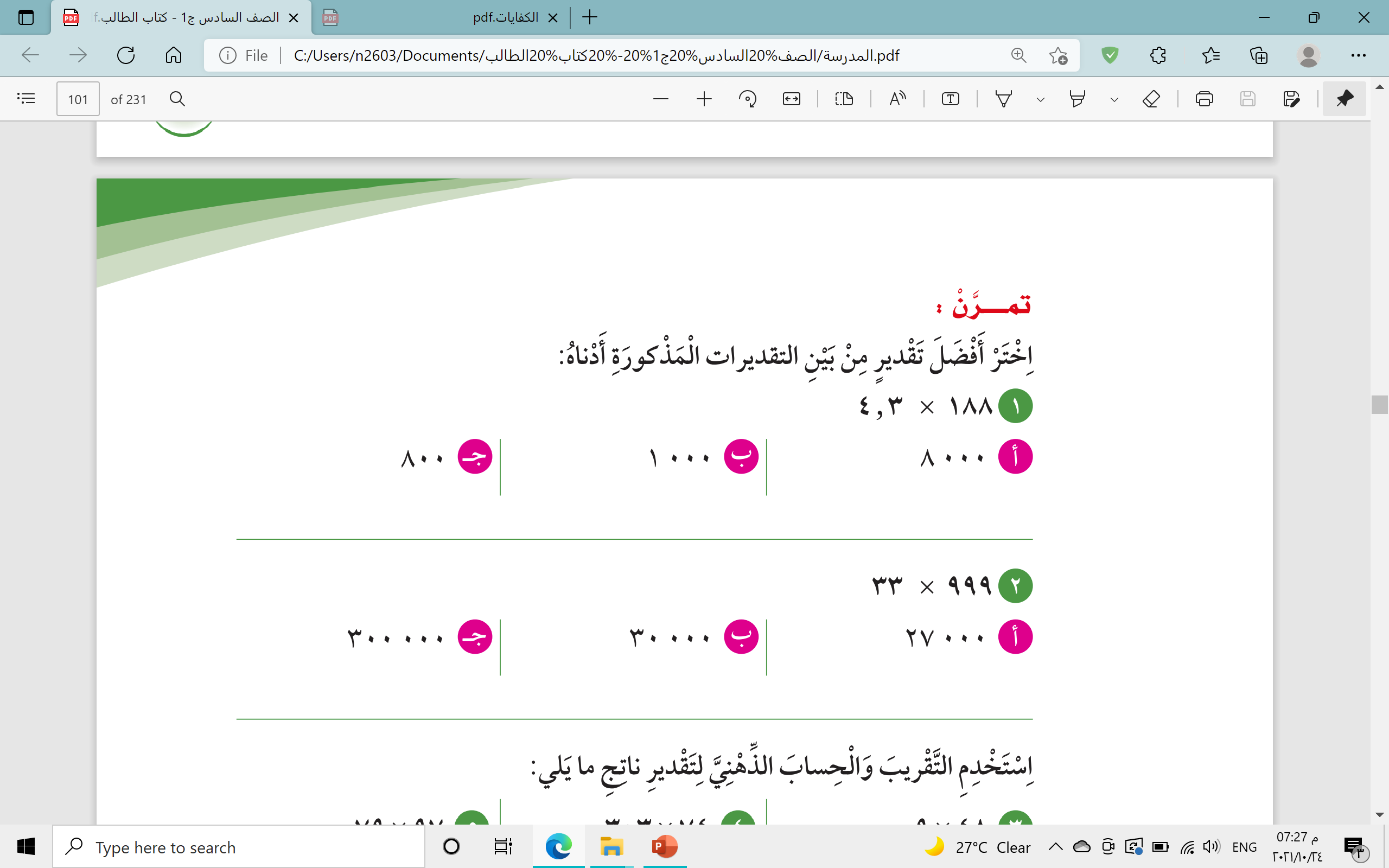 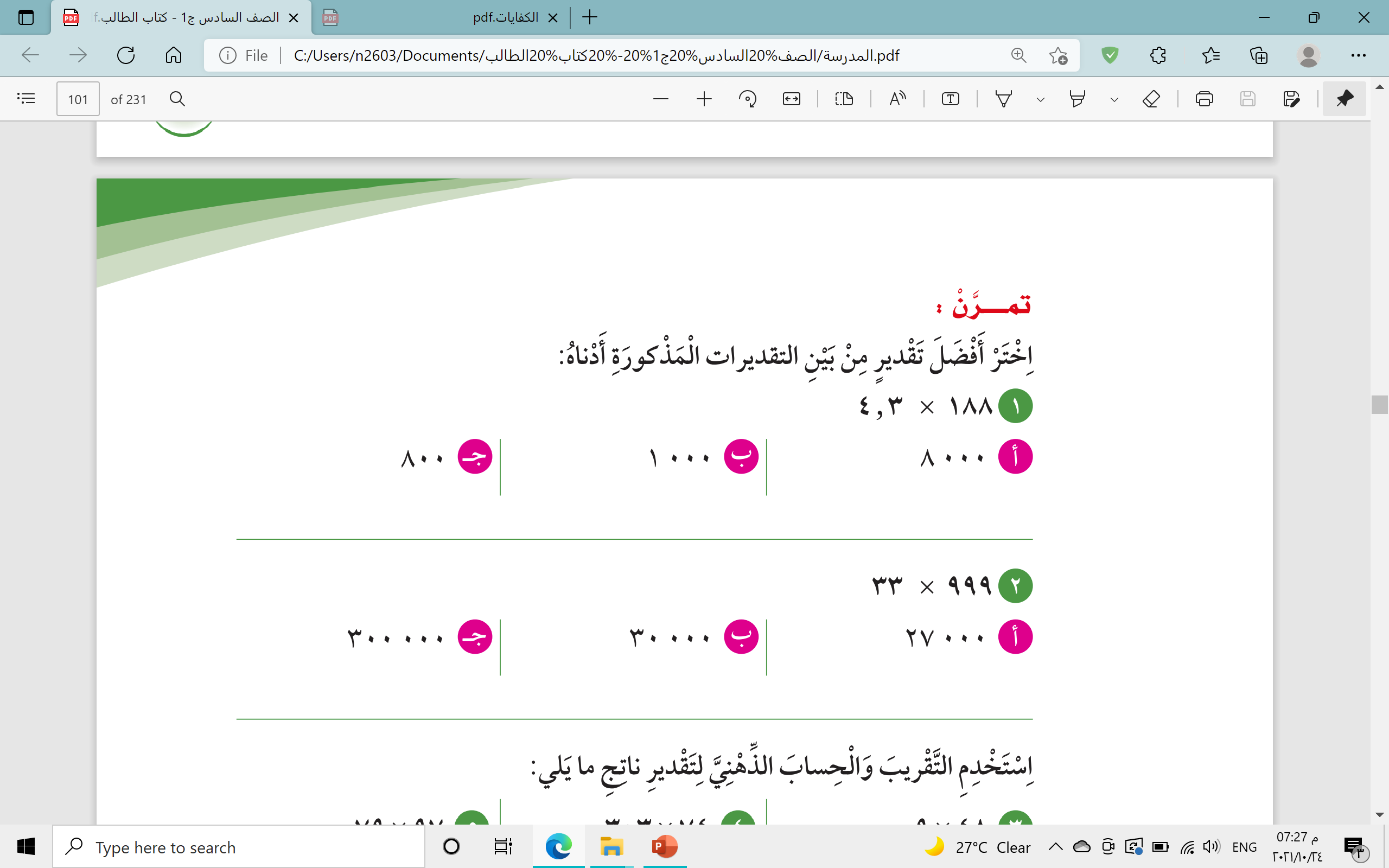 30
1000
X
اختر نافذة ليظهر سؤال
استخدم التقريب والحساب الذهني لتقدير ناتج ما يلي:
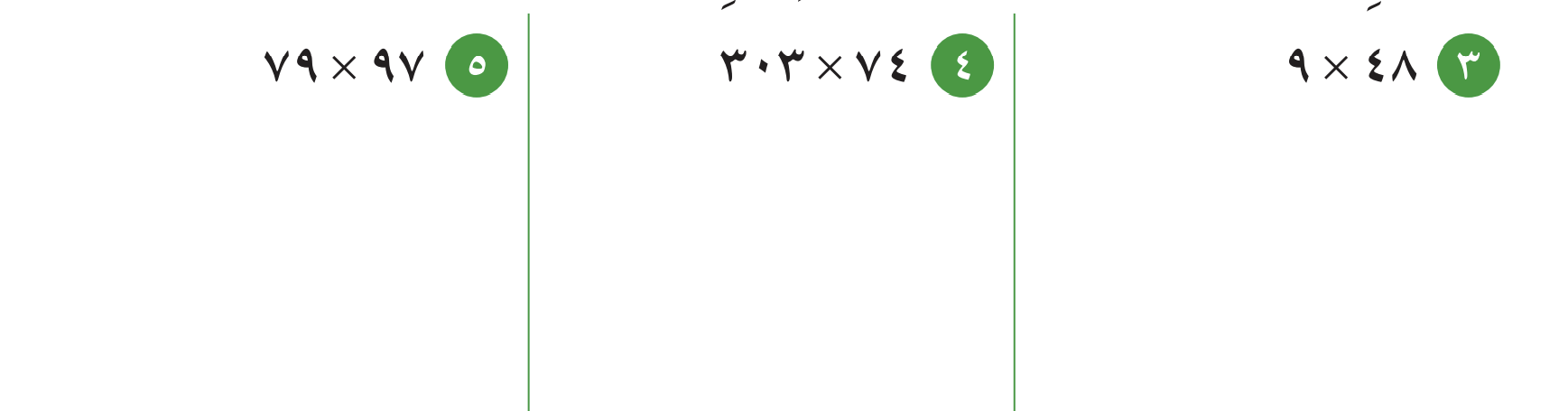 10
50
X
500
=
استخدم التقريب والحساب الذهني لتقدير ناتج ما يلي:
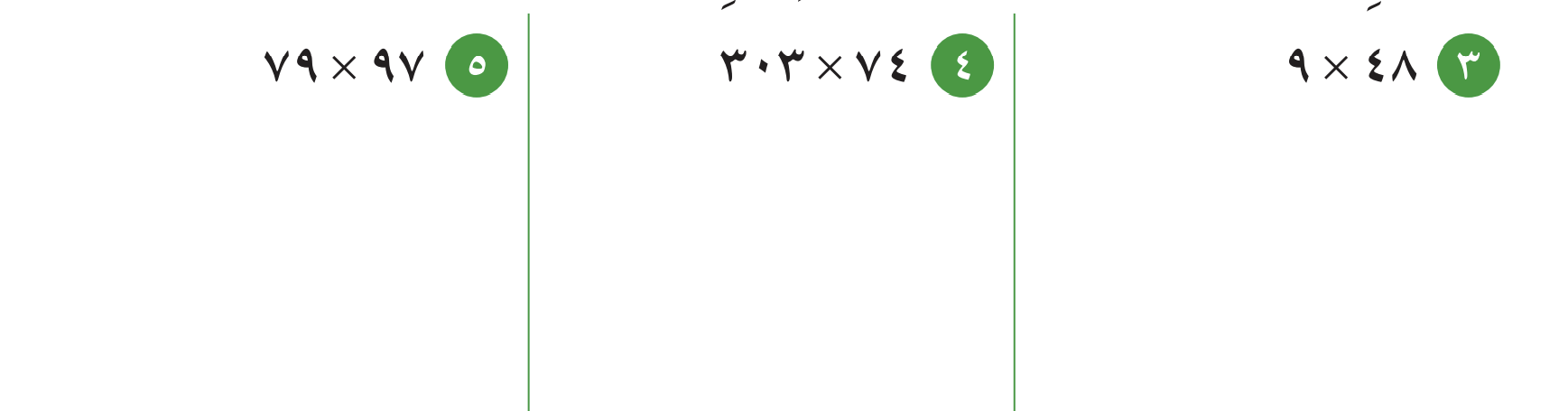 300
70
X
000 21
=
استخدم التقريب والحساب الذهني لتقدير ناتج ما يلي:
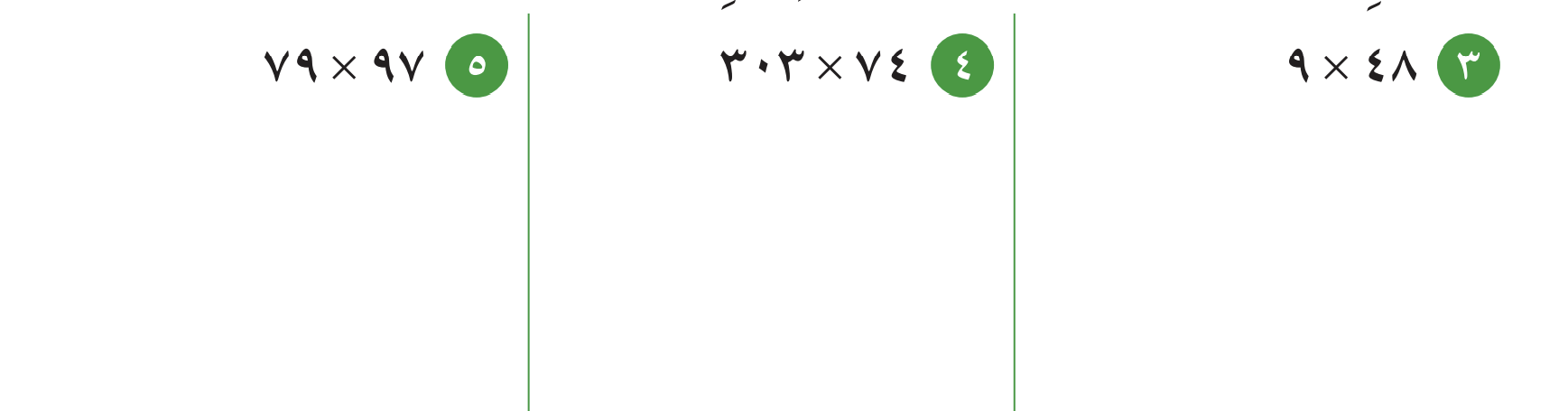 80
100
X
8000
=
أوجد الناتج:
1
1
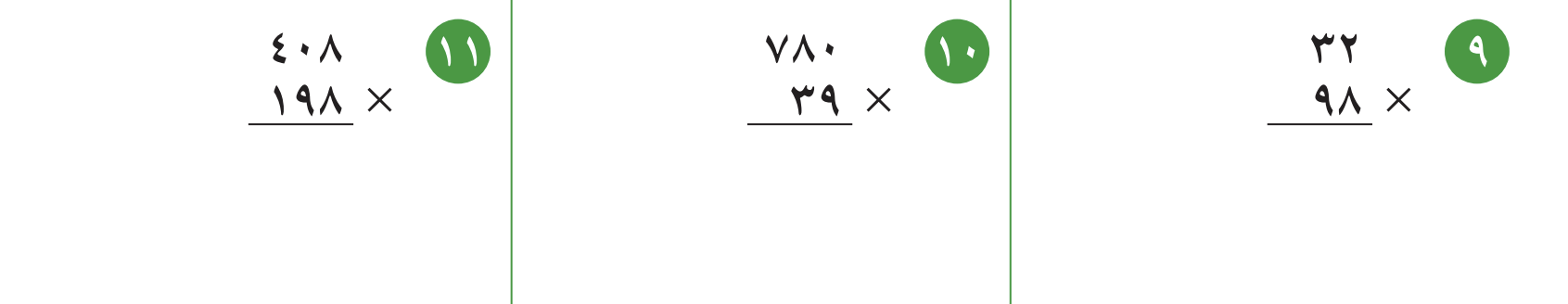 1
2
6
5
1
+
0
8
2
8
6
1
3
3
أوجد الناتج:
2
7
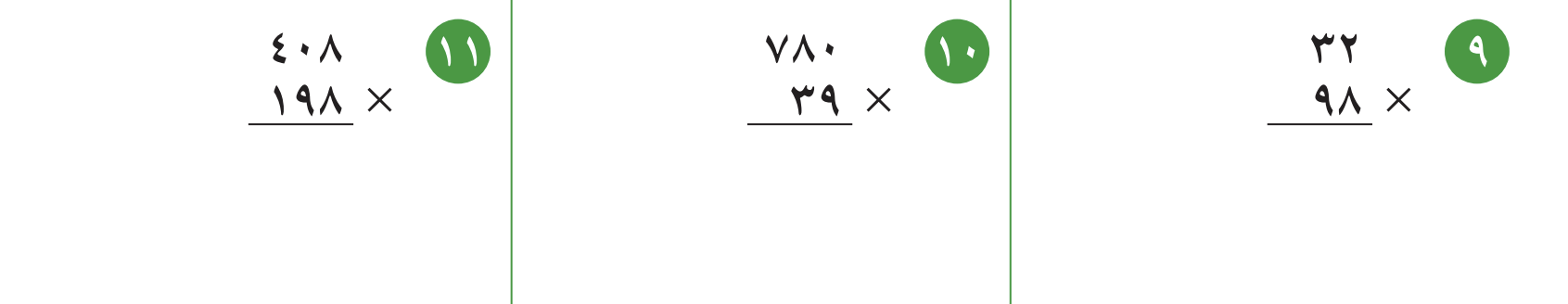 0
0
7
2
1
+
0
0
2
4
3
0
3
4
2
0
أوجدي الناتج:
7
6
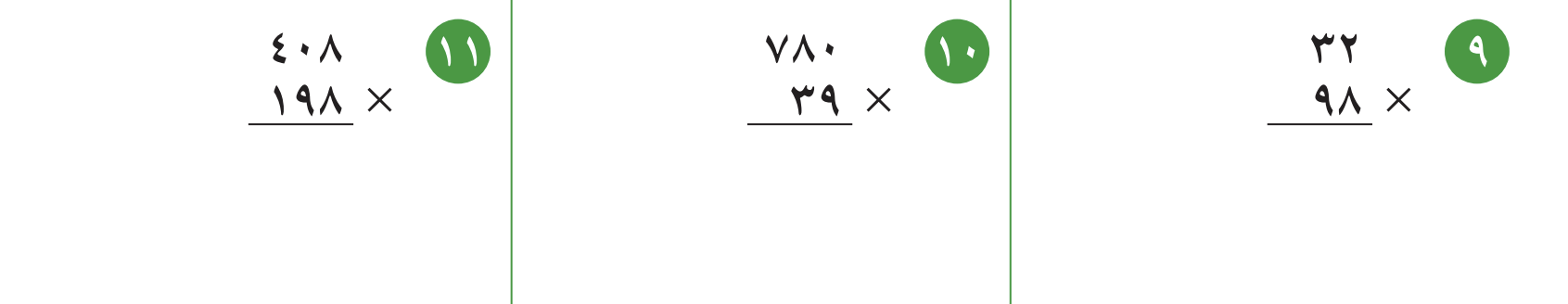 1
2
4
3
6
1
2
0
3
7
6
0
4
+
8
0
0
4
8
7
8
0
التقييم المختصر
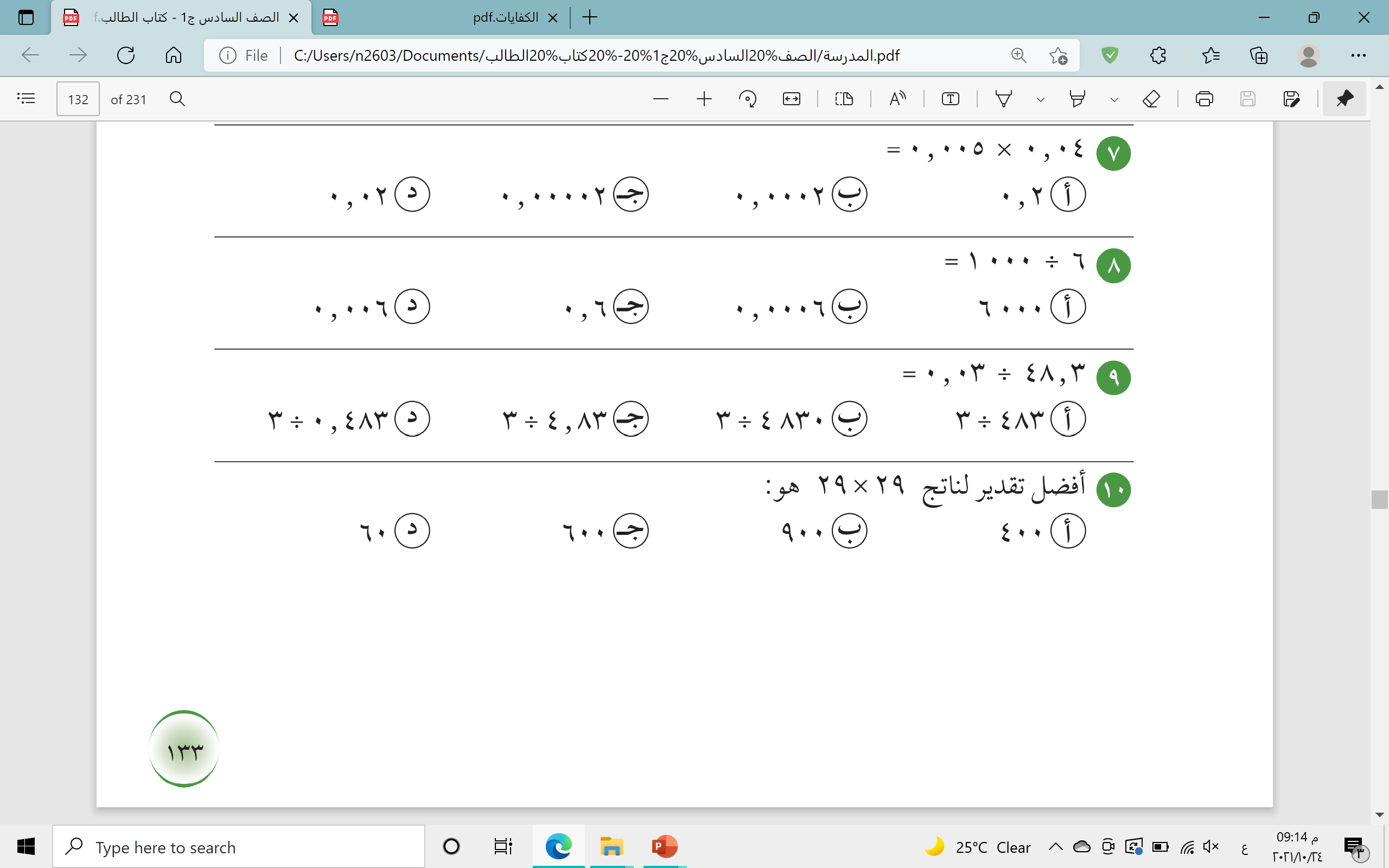 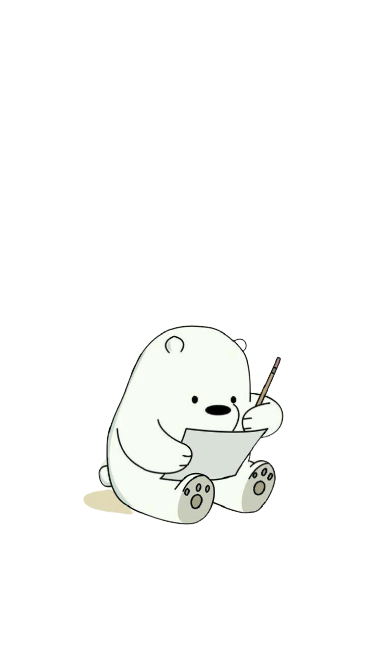 الخاتمـــــة
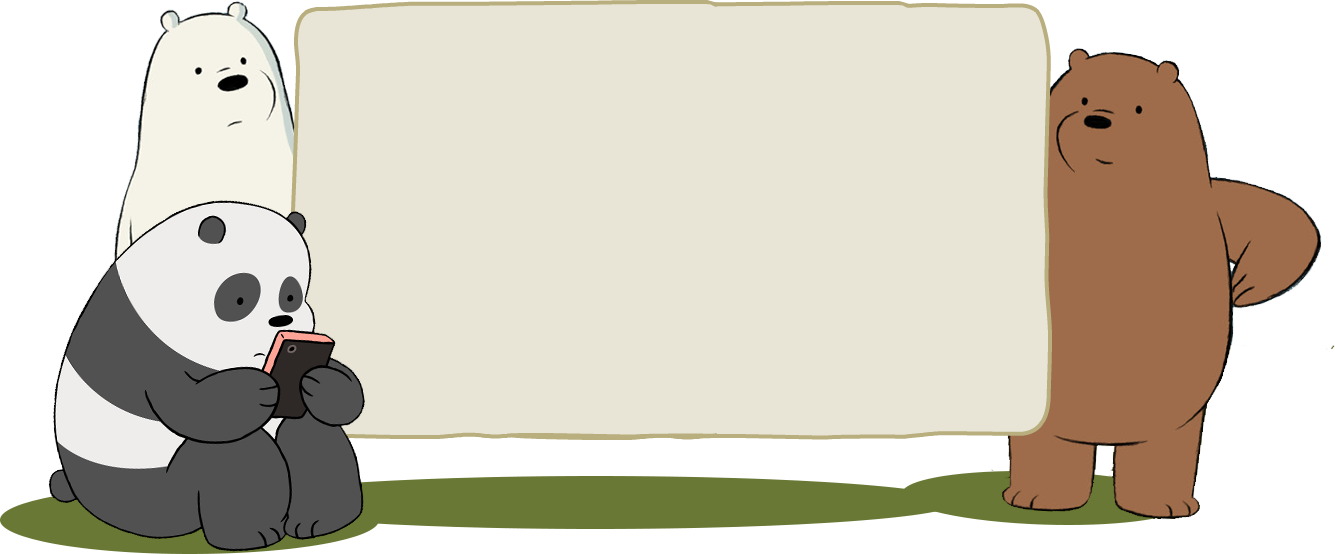 ماذا تعلمنا اليوم ؟